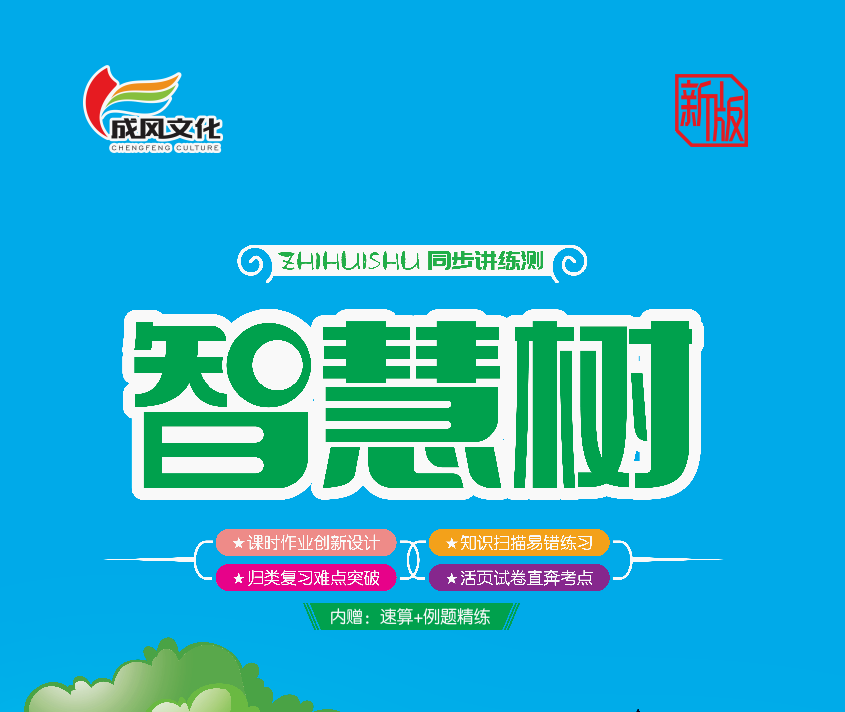 五  两位数加、减整十数和一位数
第8课时  练习八（2）
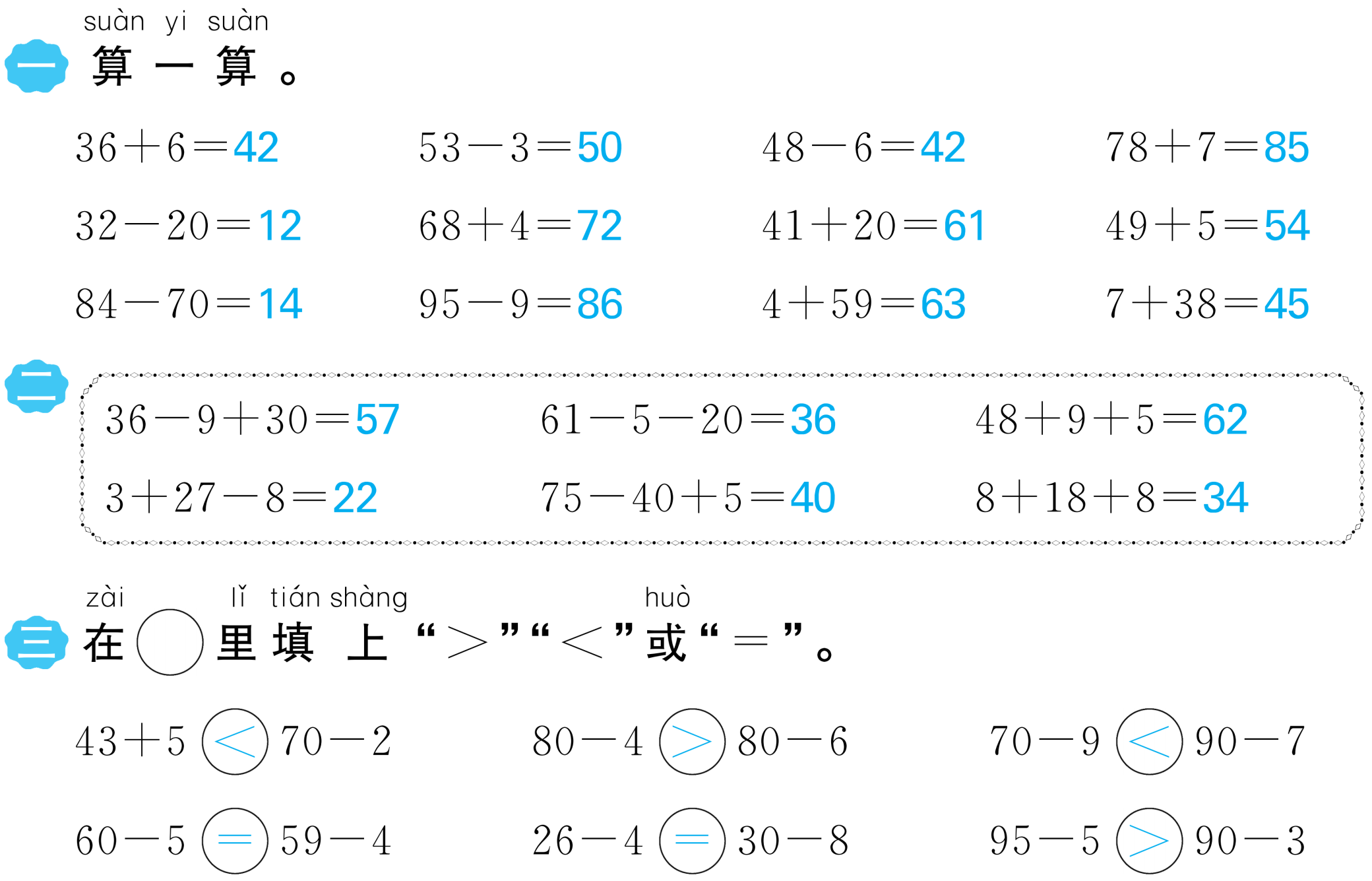 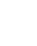 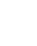 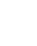 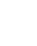 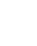 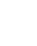 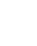 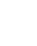 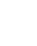 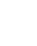 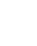 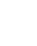 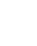 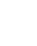 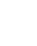 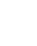 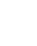 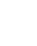 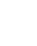 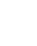 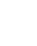 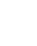 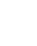 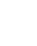 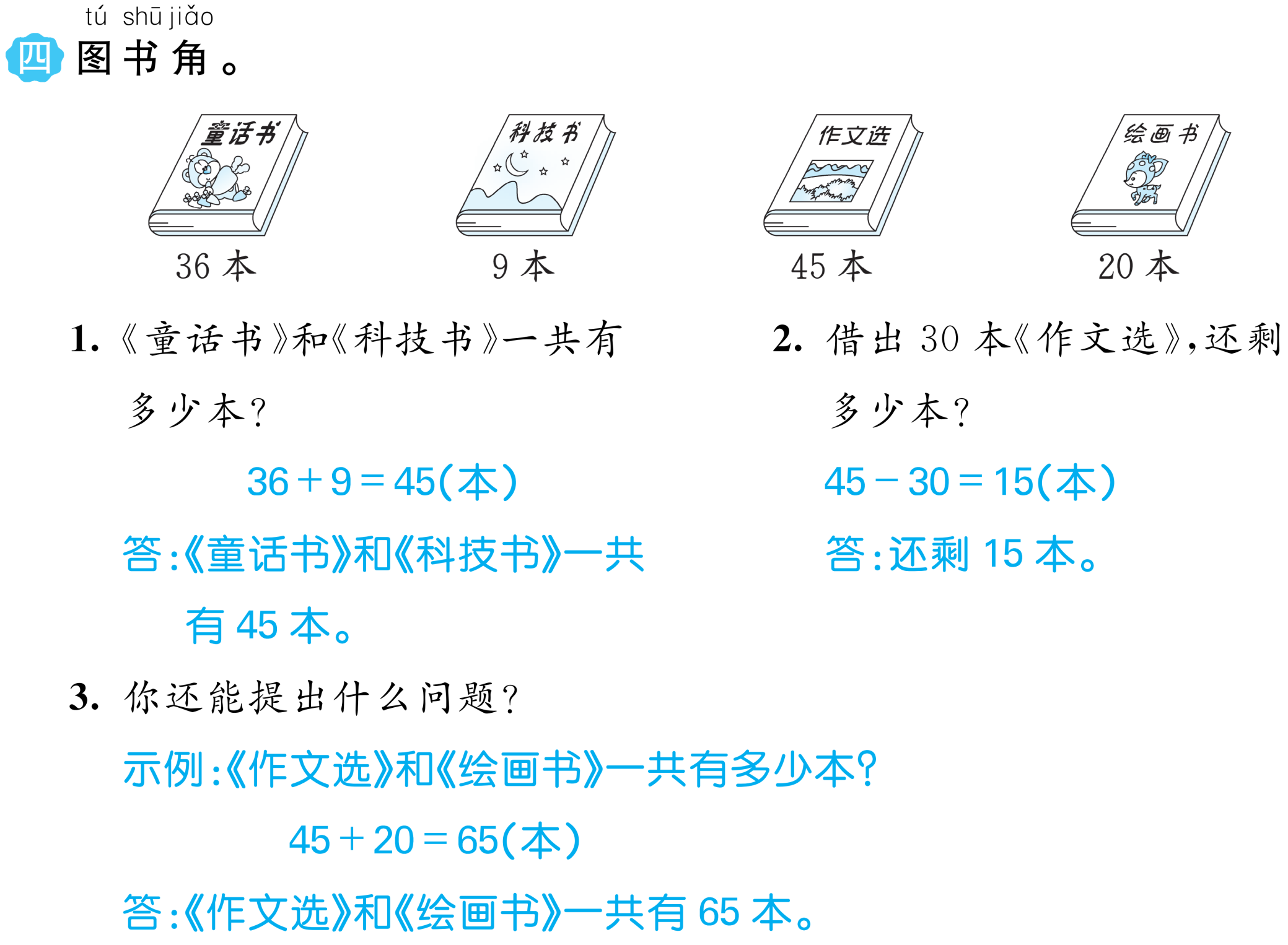 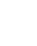 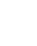 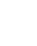 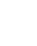 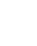 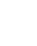 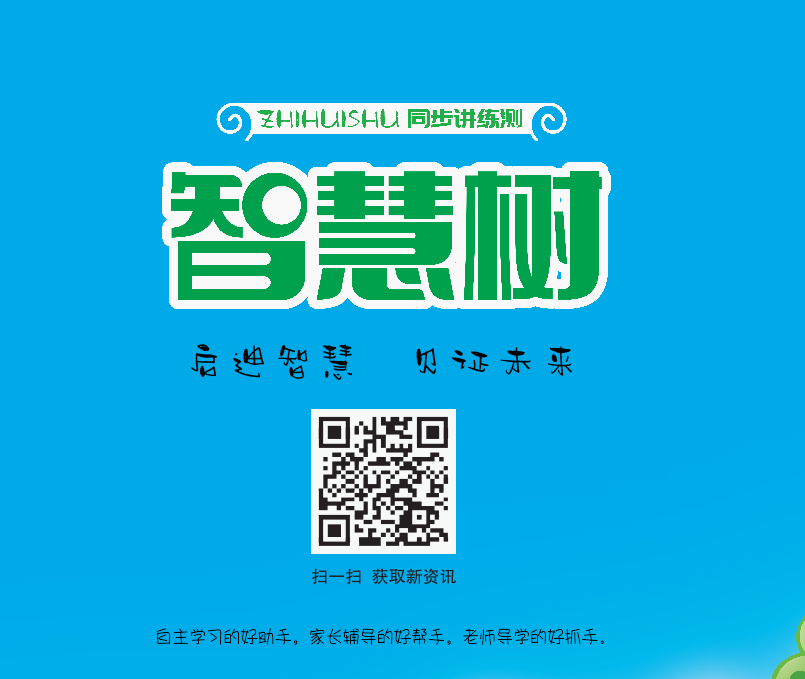 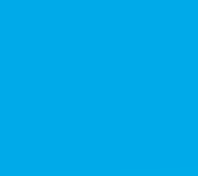